PROBLEMATIKA ZDRAVÍ A NEMOCI
Helena Machulová
Obsah předmětu
Zdraví a nemoc. Bio-psycho-sociálně-spirituální přístup ve zdravotnictví.
Základní determinanty zdraví.
Základy epidemiologie a hygieny.
Kvalita života + hodnocení. Zdravý životní styl.
Sociální práce ve zdravotnictví.
Dokumenty Zdraví 21 a Zdraví 2020.
Zdravotně sociální aspekty zdraví a nemoci u dětí.
Zdravotně sociální aspekty zdraví a nemoci u dospělých.
Zdravotně sociální aspekty zdraví a nemoci u seniorů.
Zdravotně sociální aspekty u jedinců s projevy sociálně patologických jevů.
Etické aspekty sociální práce ve zdravotnictví.
Závěrečný test
zdraví  - definice
modely zdraví
determinanty zdraví
nemoc – definice
nemoc – stadia
epidemiologie
protiepidemická opatření
hygiena
kvalita života
zdravý životní styl
stres a jeho prevence
sociální opora
sociální práce ve zdravotnictví
sociální důsledky nemoci
etické otázky spojené se sociální prací ve zdravotnictví
Seminární práce
Zpracovat seminární práci na zvolené téma
Rozsah cca 5 stran
Odevzdat mailem na adresu machulovah@tf.jcu.cz 
Termín odevzdání: do 31. 1. 2019
Letmý pohled do historie
Zdraví – vždy ceněná hodnota
Onemocnění – vždy společenský dopad
Zdraví a nemoc a vývoj společnosti se vzájemně ovlivňují
Nemoc jako přírodní jev
Nemoc jako trest za hřích
Nemoc jako projev slabosti a méněcennosti
Nemoc jako prostředek k mravní očistě
ZDRAVÍ
Definice
Zdraví je stav úplné tělesné, duševní a sociální pohody a nejen nepřítomnost nemoci či vady. (WHO)
Zdraví je schopnost vyrovnat se s nároky vnitřního i zevního prostředí bez narušení životních funkcí.
Zdraví je stav optimální tělesné, duševní a sociální pohody při zachování všech životních funkcí, spol. rolí a schopnosti organismu přizpůsobovat se měnícím se podmínkám prostředí.
Společné znaky definic
Zdraví je důležitý prostředek k uskutečňování životních cílů, jde o dynamický jev.
Zdraví není stálý stav dokonalé pohody, jde o měnící se proces.
Zdraví má pro člověka vyšší hodnotu než jen jako normální fungování lidského těla.
Zdraví má přímou souvislost s kvalitou života.
MODELY ZDRAVÍ
Biomedicínský model – důležité jsou symptomy, diagnostická kritéria
Ekologicko-sociální model – zdraví je podmíněno přírodním a sociálním prostředím
Celostní (holistický) model – chápe zdraví v jeho celistvosti a bohatosti jeho projevů
Další modely – např. behaviorální
NEMOC
Nemoc je porucha rovnováhy mezi vnitřním a vnějším prostředím organismu nebo porucha celistvosti jeho součástí.
Nemoc je patologický stav těla nebo mysli, který je projevem změny funkce buněk, tkání a orgánů.
Objektivně či subjektivně zjistitelná porucha zdraví nebo porucha adaptačních mechanismů.
Fenomén ledovce
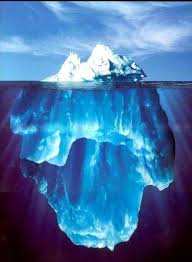 Osoby ošetřované ve zdravotnických zařízeních
Nemocní v latentní fázi.
Nemocní, kteří nenavštíví ZZ.
Nemocní s trvalými následky a handicapy.
Osoby, které nemoc nevnímají.
Pojetí nemoci
Biologické – objevuje se v době, kdy jsou objeveny mikroorganismy jako původci n.
Psychoanalytické – přichází s rozvojem psychologie. Příčiny n. v psychických konfliktech. Psychosomatika.
Sociologické – nemoc jako sociální jev – odraz vztahů člověka ve spol. (pol. 20. st.)
Bio-psycho-sociální – dnes převažuje – nemoc jako komplexní jev.  Důraz na všechny potřeby člověka.
Nemoc a její příčiny
Faktory vnějšího prostředí – fyzikální, chemické, mikroorganismy, výživa
Faktory vnitřní – dědičnost, vliv vývojové fáze, vývojové vady atd.
Nesprávná odpověď organismu – nedostatečná, přehnaná, mylná
Psychogenní příčina – dlouhodobý vliv stresu, úzkosti, vzteku atd. – psychosomatická onemocnění
Příznaky nemoci
Symptom – jediný příznak

Syndrom – soubor příznaků

Subjektivní příznaky

Objektivní příznaky
Průběh nemoci
Akutní – náhlé objevení příznaků, často krátký průběh, spíše prudký. Nemoc končí uzdravením, přechodem do chronického stadia či smrtí
Chronický – nekončí uzdravením, střídají se období remise (klidu) a relapsu (opětovné vzplanutí). 
Recidivující – onemocnění se objevuje minimálně 3x ročně. V mezidobí nejsou anatomické ani funkční změny postiženého orgánu.
Stadia nemoci
Latentní stadium– nemoc se neprojevuje, období bez příznaků
Prodromální stadium – první nespecifické příznaky
Manifestní stadium – příznaky specifické i nespecifické, období jasných příznaků
Rekonvalescence – ústup příznaků, zotavování se
Východisko nemoci – období úplného uzdravení, přechodu do chronického stadia či smrt
DIAGNÓZA
Rozpoznání, zjištění a přesné určení choroby vyšetřením nemocného.
Pro stanovení diagnózy je potřeba:
Anamnéza – sběr dat z oblasti rodinné, osobní, pracovní, sociální, farmakologické a informací o současném onemocnění
Vyšetření nemocného
Pozorování průběhu nemoci – ústupu či vymizení příznaků po nástupu terapie
Klasifikace nemocí
Lékaři si odedávna kladli otázku, zda lze poznatky o nemocích zobecnit a seskupovat do kategorií na základě podobných charakteristik.
MKN 10. revize
Pevný systém – nemoci uspořádány do tříd, skupin a položek
Vlastní kód nemoci je čtyřmístný nebo vícemístný. (J019 Akutní zánět vedlejších nosních dutin)
Mezinárodní klasifikace funkčních schopností, disability a zdraví (MKF)
Vydala WHO  a v roce 2001 přijaly členské státy EU (ČR v roce 2008)
Cíle:
Sloužit k vědeckým účelům, k pochopení a studiu zdraví a ke zdraví se vztahujících stavů a východisek.
Jednotný nástroj pro hodnocení komplexního stavu člověka
Umožnit srovnání dat mezi zeměmi, disciplínami zdravotní péče, službami v čase.
MKF
4 komponenty hodnocení:
1. Tělesné funkce jsou fyziologické funkce tělesných systémů (včetně psychických funkcí) a označují se malým písmenem b
2. Tělesné struktury jsou anatomické části těla a jeho orgány, končetiny a jejich součásti. Označení - s
3. Aktivity a participace – Aktivita je provádění úkolu nebo činu člověkem – sledují se obtíže, které při nich člověk má. Participace – zapojení do životní situace – sleduje se její omezení při zapojení do životní situace. Označení - d
4. Faktory prostředí – fyzické a sociální faktory a postoje lidí, tam, kde posuzovaní žijí. Označení - e
MKF
Kódy v jednotlivých komponentách mohou být jedno, dvou i třístupňové ( b7, b710, b7102)
Použití kódu MUSÍ být doprovázeno přidáním kvalifikátoru, který určuje stupeň zdraví nebo závažnost problému. Jsou uváděny jako jedno nebo více čísel za tečkou každého kódu
kód     kvalifikátory
b7201.1 
funkce hybnosti pánve, lehká porucha
LITERATURA
HOLČÍK, J.: Systém péče o zdraví a zdravotní gramotnost, Brno 2010. (13-67, 81-89)
VELEMÍNSKÝ, M. a kol.: Zdraví a nemoc, České Budějovice, ZSF JU 2011.
HOLČÍK, J. a kol. Sociální lékařství, Brno 2007.
NOVÁKOVÁ I.: Zdravotní nauka 2. díl, Praha, Grada 2011